产品特性
Level 1
Simple & Reasonable简单&低价
在简单搬运市场容易体现其优势。
　敲门砖/入门机型
曾经因为自动化成本原因无法选择爱普机器人的项目
  现在请选择结构简单、通用性高的爱普生SCARA机器人
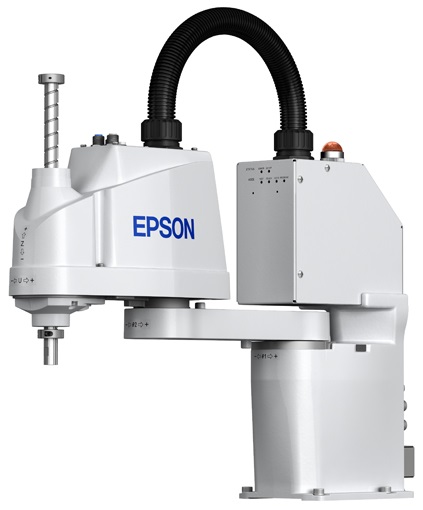 产品优势
Level 1
易用性的4大优势
 内置控制器（一体化）      -　节省空间，容易安装
 免电池的马达单元          -  大幅削减运行成本
 手部I/O & 短导线管	    -  便于内外的布线
 宽电压支持，可用于AC100V~AC240V  -  节能，对供电环境要求低
外观
T3
控制器状态LED
顶部面板
电源模块
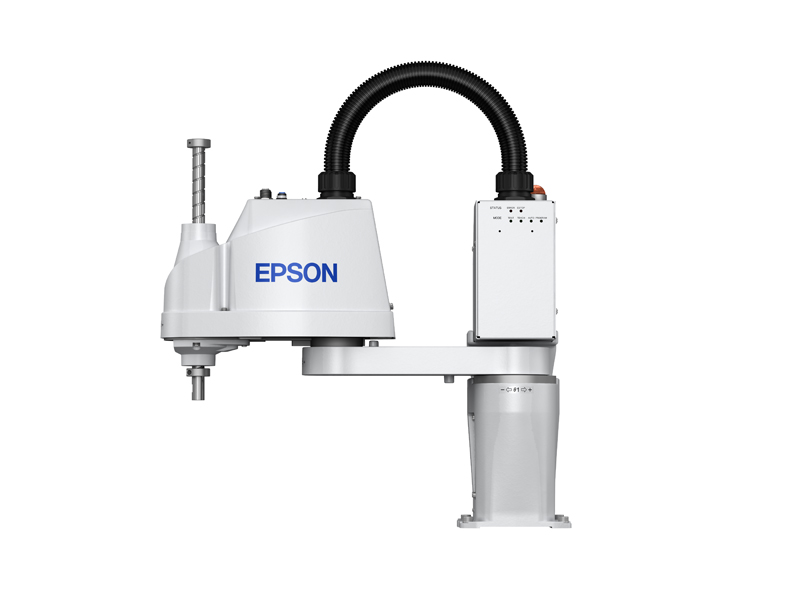 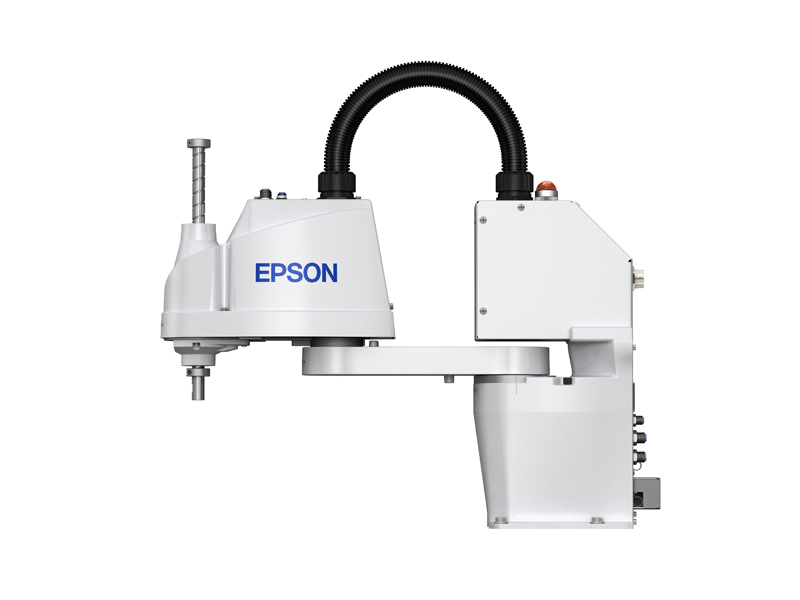 背板
控制器
顶部面板详情
Level 1
气管接头(Φ4×1, Φ6×2 )
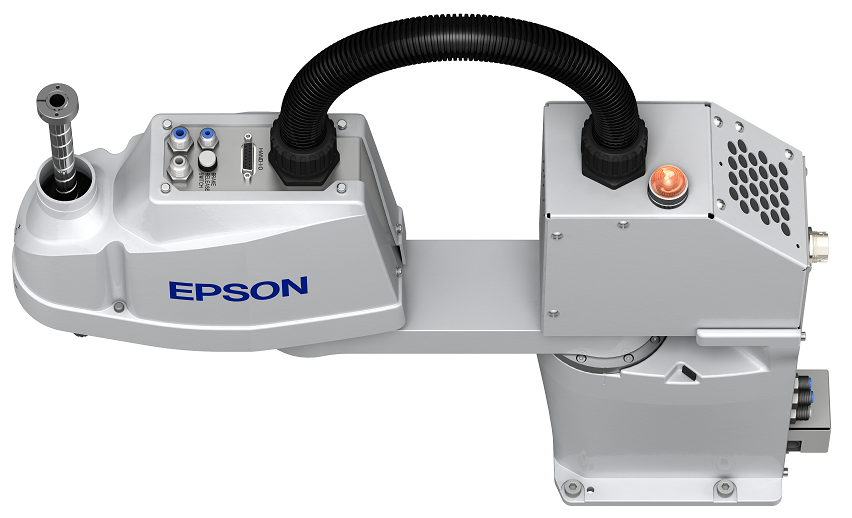 刹车释放按钮
手部I/O
   IN  :  6
   OUT :  4
   INCOM / OUTCOM
   24V / GND (~500mA)
背板详情
Level 1
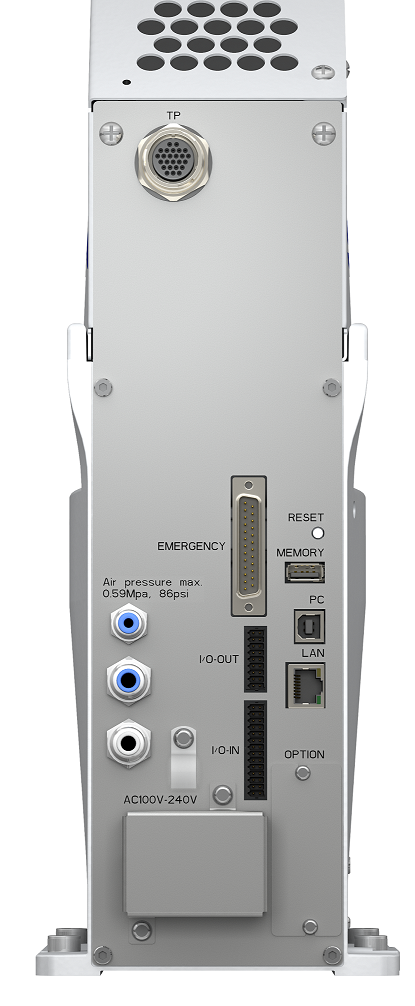 示教器接口
(TP2/TP3用)
急停接头
复位按钮(长按可重启)
备份用接口
PC接口
气管接头
Dia.4 x1, Dia.6 x2
网线接口
用户I/O 
  IN:18
  OUT:12
电源
AC100V～240V
选件插槽x1
参数表
Level 1